SASTANAK SUVLASNIKA ZGRADE SJENJAK 28
24.01.2018.
DNEVNI RED
1. PRIMOPREDAJA I PREUZIMANJE ULOGE PREDSTAVNIKA SUVLASNIKA 

2. ISPLATA NAKNADE ZA UPRAVLJANJE UPRAVITELJU ZGRADE I PREDSTAVNIKU STANARA

3. SANACIJA KROVIŠTA 

4. RASPRAVA O DALNJEM UPRAVLJANJU ZGRADOM

5. PITANJA, PRIJEDLOZI, RAZNO
1. PRIMOPREDAJA I PREUZIMANJE ULOGE PREDSTAVNIKA SUVLASNIKA
1. PRIMOPREDAJA I PREUZIMANJE ULOGE PREDSTAVNIKA SUVLASNIKA
NOVI PREDSTAVNIK
DEAN CIKOVAC, mag. edu. phil.

ZAMJENICI
BOJAN BORJANIĆ, dipl. ing.
IVANA RUKAVINA, dipl. iur.
1. PRIMOPREDAJA I PREUZIMANJE ULOGE PREDSTAVNIKA SUVLASNIKA
OBVEZE PREDSTAVNIKA SUVLASNIKA:
sudjelovati u odabiru izvoditelja radova
ovjeravati radne naloge
voditi brigu o provođenju kućnog reda
redovito informirati suvlasnike o svim važnijim pitanjima vezanim uz upravljanje
1. PRIMOPREDAJA I PREUZIMANJE ULOGE PREDSTAVNIKA SUVLASNIKA
CILJEVI NOVOG PREDSTAVNIKA SUVLASNIKA I NJEGOVIH ZAMJENIKA:

Dobrobit zgrade te siguran i ugodan boravak svih stanara
Jasna i konkretna komunikacija s Upraviteljem
Zajedničko planiranje jednogodišnjim i višegodišnjim programom radova
Transparentna evidencija ostvarivanja programa te redovitih i izvanrednih radova
Transparentno praćenje realizacije dogovorenih radova i troškova
1. PRIMOPREDAJA I PREUZIMANJE ULOGE PREDSTAVNIKA SUVLASNIKA
Dostaviti sve pozive, zapisnike i odluke sa sastanaka suvlasnika i Vijeća suvlasnika za razdoblje upravljanja Novoprojekta.
Dostaviti potpisanu odluku o osnivanju VS od strane svih suvlasnika.
Predati supotpisništvo naloga novom predstavniku i zamjeniku suvlasnika.
Predati sve ključeve zajedničkih prostorija novom predstavniku.
Predati žig zgrade (ukoliko postoji) novom predstavniku.
2. ISPLATA NAKNADE ZA UPRAVLJANJE UPRAVITELJU ZGRADE – NOVOPROJEKT D.O.O
2. ISPLATA NAKNADE ZA UPRAVLJANJE UPRAVITELJU ZGRADE – NOVOPROJEKT D.O.O
Naknada za upravljanje nije plaćena od 7. mjeseca, 2017. godine.


7.mj. 2.410,29=2.306,88(upravljanje) + 56,25(obavijest lift u kvaru) + 47,16 (lanac i prstenovi za ključeve vrata požarnog stubišta), dospijeće 15.08.17.

8.mj. 2.336,33=2.306,88(upravljanje) + 29,45 (WD sprej), dospijeće 18.09.17.

9.mj. 2.306,88(upravljanje), dospijeće 19.10.17.

10.mj. 2.442,92=2.306,88(upravljanje) + 136,04(76,14+59,90, staklo za oglasnu ploču i ljepilo), dospijeće 18.11.17.

11.mj. 2.306,88(upravljanje), dospijeće 15.12.17.
12.mj. 2.306,88(upravljanje), dospijeće 15.01.18.

Ukupno = 14.110,18 kn
2. ISPLATA NAKNADE ZA UPRAVLJANJE UPRAVITELJU ZGRADE – NOVOPROJEKT D.O.O
OBVEZA ISPLATE NAKNADE – U PROTIVNOM MOGUĆNOST OVRŠNOG POSTUPKA

Temeljem zaključenog ugovora s Upraviteljem:
	
ČL. 14 UGOVORA O UPRAVLJANJU ZGRADOM

Suvlasnici su suglasni kako će za poslove utvrđene ovim Ugovorom Upravitelju plaćati mjesečnu naknadu 0,38 kn/m2. Naknada za rad Upravitelju plaća se iz sredstava pričuve do 10-og u mjesecu za prethodni mjesec prema izdanom računu od strane Upravitelja s priloženom specifikacijom izvršenih obveza. 
U slučaju neizvršenja ugovorenih obveza iz neopravdanih razloga zadržava se 10% od ugovorene naknade upravitelja dok ne izvrši neizvršenu obvezu.
3. SANACIJA KROVIŠTA
3. SANACIJA KROVIŠTA
Gorući problem, opasan po život svih stanara i prolaznika
Rješava se od --- kada je prvi puta upućen mail Novoprojektu
Rezultat: problem nije riješen, niti jedno rješenje nije prihvaćeno, opasnost po život i dalje postoji
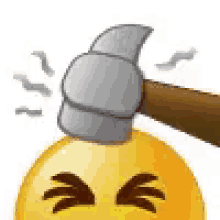 3. SANACIJA KROVIŠTA
Gorući problem, opasan po život svih stanara i prolaznika
RJEŠENJE…
4. RASPRAVA O DALNJEM UPRAVLJANJU ZGRADOM
4. RASPRAVA O DALNJEM UPRAVLJANJU ZGRADOM
Novoprojekt – za / protiv

Zavod za stanovanje - za / protiv
5. PITANJA, PRIJEDLOZI, RAZNO